Обзор методов классификации. Профильные методы классификации
Курс «Интеллектуальные информационные системы»
Кафедра управления и интеллектуальных технологий 
НИУ «МЭИ»
Осень 2021 г.
НИУ "МЭИ", Каф. УИТ, 2018-2021
1
Метод опорных векторов (SVM, Support Vector Machine)
Алгоритм предложен в 1963 году Владимиром Вапником и Алексеем Червоненкисом. Основная идея метода — перевод исходных векторов в пространство более высокой размерности и поиск разделяющей гиперплоскости с максимальным зазором в этом пространстве. Две параллельных гиперплоскости строятся по обеим сторонам гиперплоскости, разделяющей классы. Разделяющей гиперплоскостью будет гиперплоскость, максимизирующая расстояние до двух параллельных гиперплоскостей.
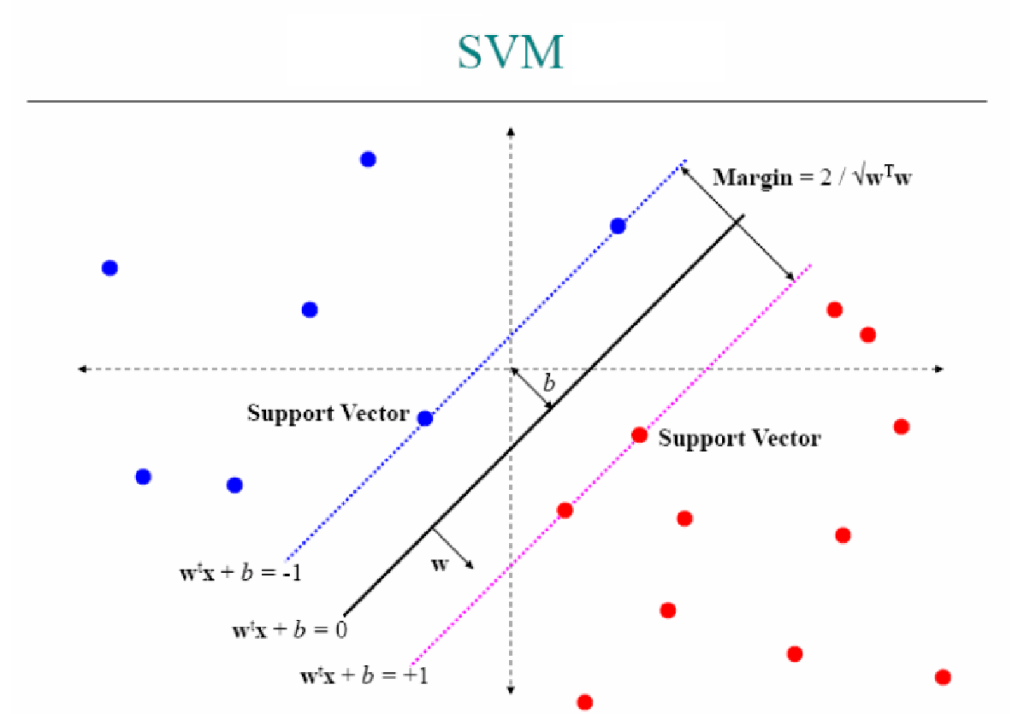 Далее выбираются такие w и b, которые
 
максимизируют расстояние          до каждого класса
НИУ "МЭИ", Каф. УИТ, 2018-2021
2
Метод опорных векторов (SVM, Support Vector Machine)
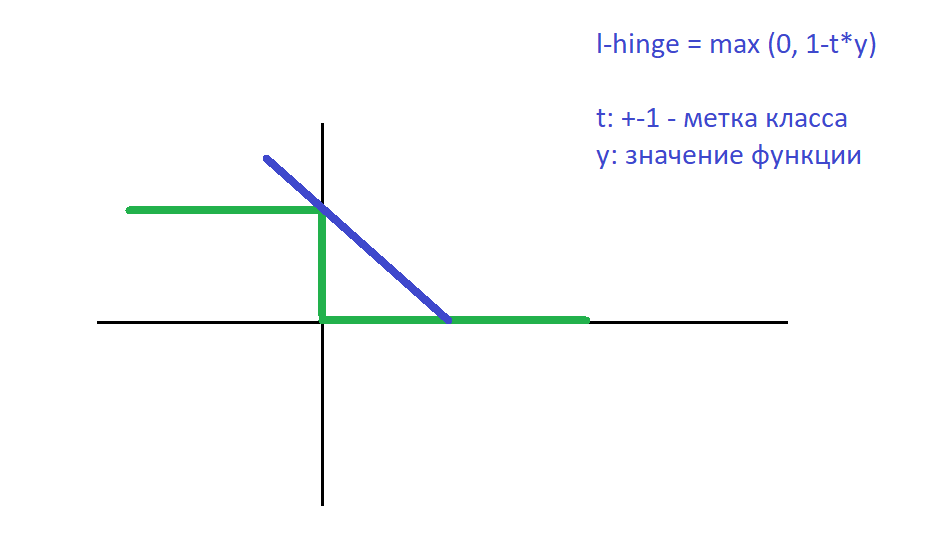 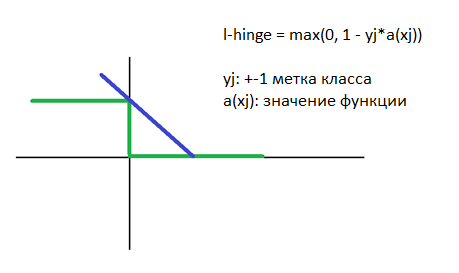 НИУ "МЭИ", Каф. УИТ, 2018-2021
3
Метод опорных векторов. Линейная неразделимость
Если данные линейно неразделимы, то все элементы обучающей выборки вкладываются в пространство X более высокой размерности с помощью специального отображения1
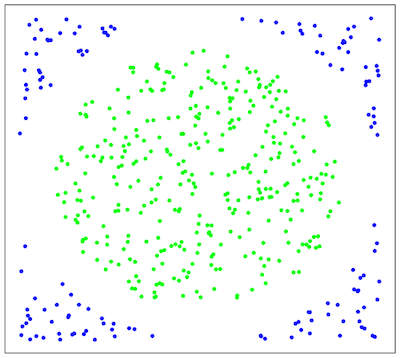 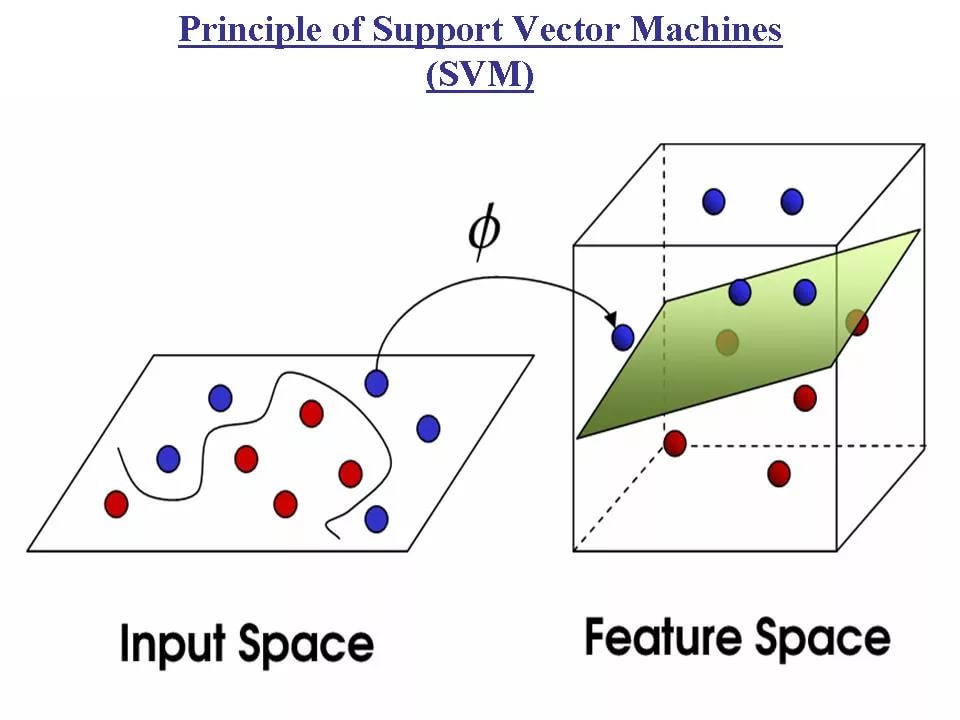 1К. В. Воронцов. Лекции по методу опорных векторов. http://www.ccas.ru/voron/download/SVM.pdf
НИУ "МЭИ", Каф. УИТ, 2018-2021
4
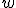 Логистическая регрессия
Логистическая регрессия (Logistic regression) — метод построения линейного классификатора, позволяющий оценивать апостериорные вероятности принадлежности объектов классам.
Уравнение линейной регрессии:
Мы решаем задачу бинарной классификации и хотим оценить вероятность принадлежности к классу “+” и “-”:
Проблема в том, что правая часть уравнения  

 Выход из ситуации – использование логистической функции:
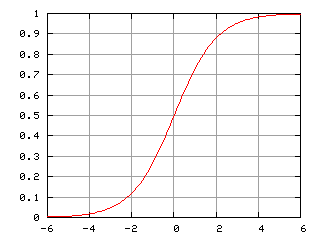 Задача обучения линейного классификатора заключается в том, чтобы по обучающей выборке настроить вектор весов w.  В логистической регрессии для этого решается задача минимизации эмпирического риска с функцией потерь специального вида:
НИУ "МЭИ", Каф. УИТ, 2018-2021
5
Регуляризация
Регуляризация  — метод добавления некоторой дополнительной информации к условию с целью решить некорректно поставленную задачу или предотвратить переобучение. Эта информация часто имеет вид штрафа за сложность модели. 
Переобучение в большинстве случаев проявляется в том, что в получающихся многочленах слишком большие коэффициенты. Соответственно, и бороться с этим можно довольно естественным способом: нужно просто добавить в целевую функцию штраф, который бы наказывал модель за слишком большие коэффициенты.
В большинстве случаев коэффициенты должны быть небольшими числами, идеально — многие малозначимые коэффициенты должны быть нулями
Хорошо:


Подозрительно:
НИУ "МЭИ", Каф. УИТ, 2018-2021
6
Регуляризация (2)
L1 – регуляризация (лассо, lasso)
L2 – регуляризация (гребневая, ridge)
- Обратный коэффициент регуляризации.
Чем С больше, тем более сложные зависимости в данных может восстанавливать модель. 
Если регуляризация слишком сильная (малые значения C), то решением задачи минимизации логистической функции потерь может оказаться тот случай, когда многие веса занулились или стали слишком малыми
Если С слишком большая, то модель может переобучиться
При равной точности следует выбирать более простую модель.
НИУ "МЭИ", Каф. УИТ, 2018-2021
7
Профильные методы классификации
Профиль класса – это  формальный объект, способный охарактеризовать все остальные элементы класса.

Например – центроид

Профили классов могут быть разделены на следующие категории:

1) Логический профиль, который состоит из признаков, представленных в классе:   (вес признака  в таком профиле равен “0” или “1”).
2) Рассчитываемый профиль, в этом случае вес признаков рассчитывается на основе какого-либо правила. Примером может служить центроид класса
3) Экспертный профиль, задаваемый пользователем на основе собственных знаний и опыта.
НИУ "МЭИ", Каф. УИТ, 2018-2021
8
Что такое профиль класса?
Взвешивание и отбор признаков может проводиться на основе известных процедур выявления информативных терминов:

Частотный,
Статистический,
Теоретико-информационный,
Эвристический,
…
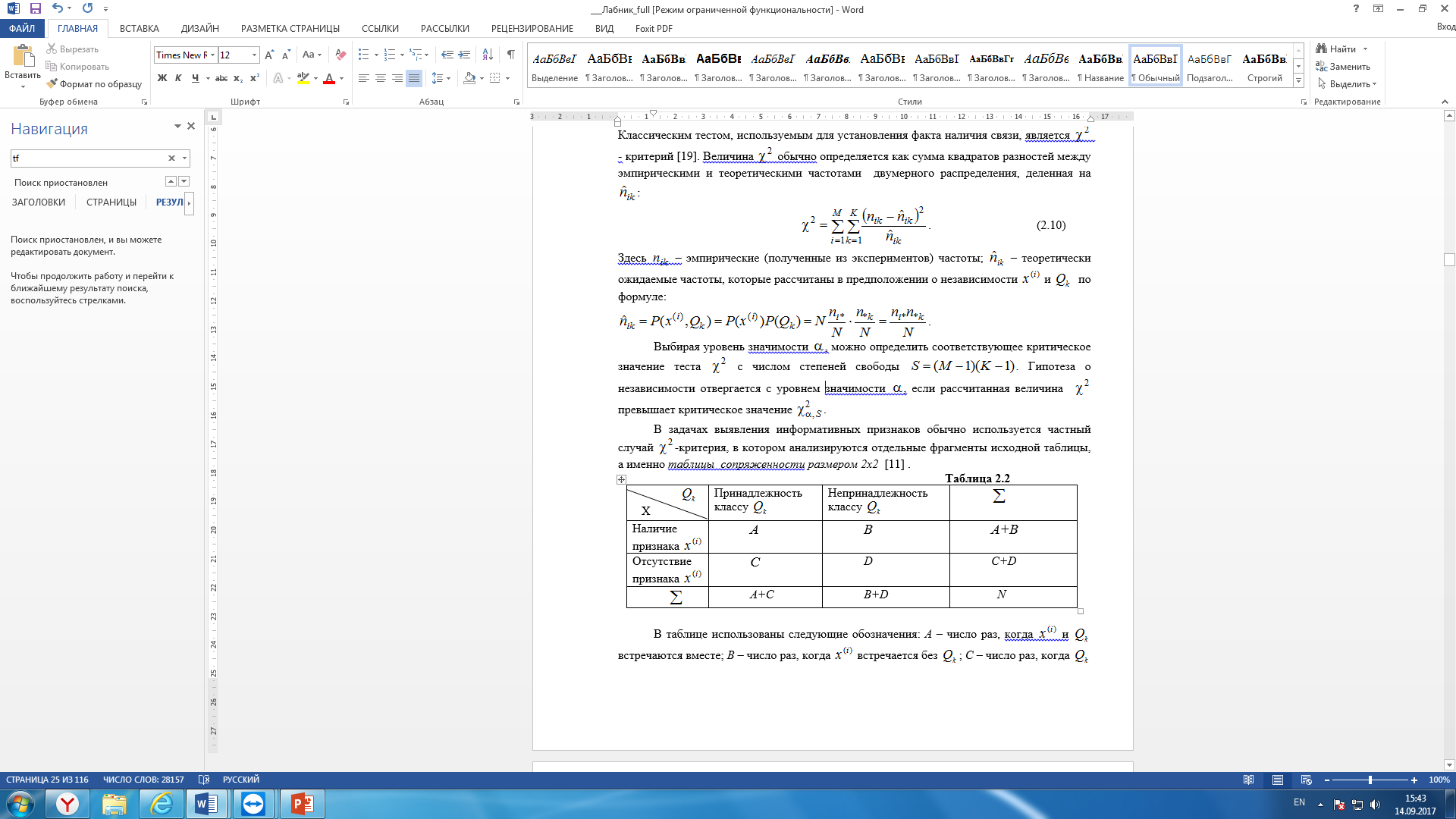 НИУ "МЭИ", Каф. УИТ, 2018-2021
9
Статистический подход выявления информативных терминов
Хи-квадрат - профиль:
РО-профиль:
Профиль Юла:
НИУ "МЭИ", Каф. УИТ, 2018-2021
10
Теоретико-информационный подход выявления информативных терминов
МИ-профиль (Mutual information):
Нормированный МИ-профиль:
НИУ "МЭИ", Каф. УИТ, 2018-2021
11
Эвристический подход выявления информативных терминов
Простой коэффициент совстречаемости
Первый коэффициент несогласия
Коэффициент Рассела-Рао
Коэффициент Роджерса-Танимото
Первый коэффициент Сокала-Сниса
Коэффициент Хаммана
НИУ "МЭИ", Каф. УИТ, 2018-2021
12
Эвристический подход выявления информативных терминов (2)
Коэффициент Джаккарда (Жаккара)
Второй коэффициент несогласия
Коэффициент Dice
Второй коэффициент Сокала-Сниса
Первый коэффициент Кульчинского
НИУ "МЭИ", Каф. УИТ, 2018-2021
13
Профильные методы
(для                                      )
Профили класса «Базы данных»
НИУ "МЭИ", Каф. УИТ, 2018-2021
14
Сравнение профильных методов классификации
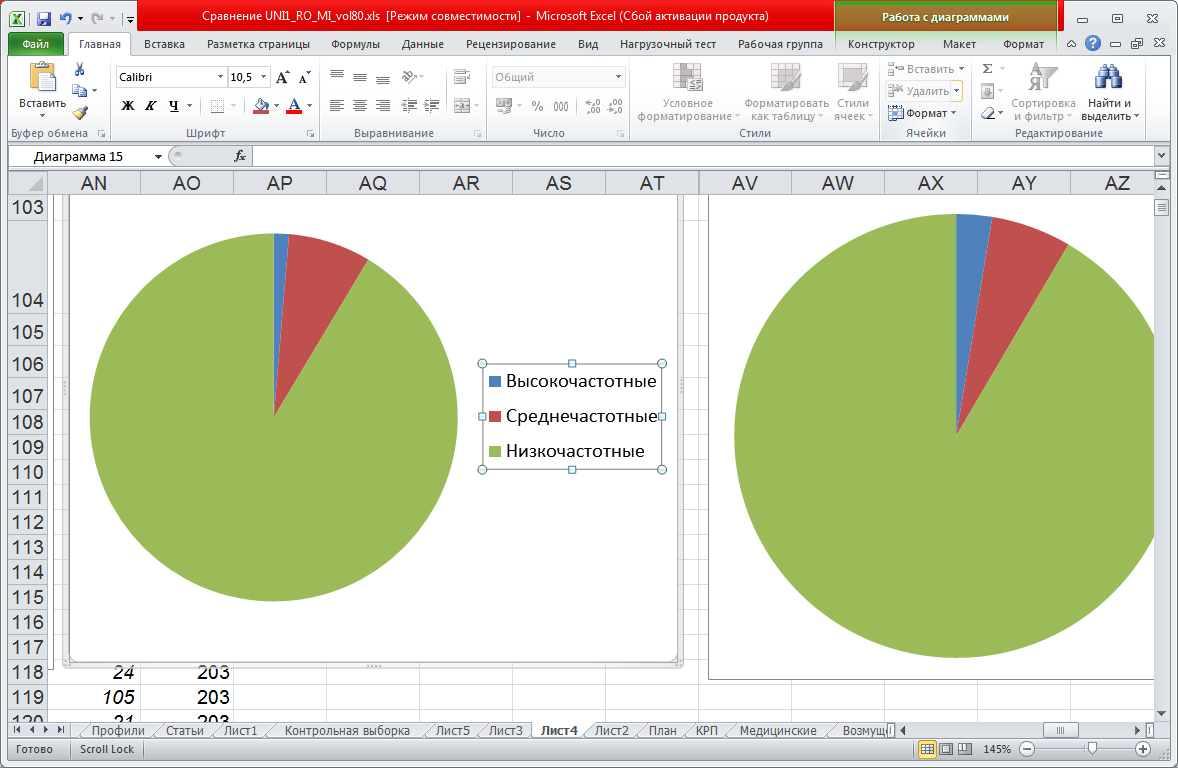 НИУ "МЭИ", Каф. УИТ, 2018-2021
15
UNI-профили
Разнообразие профильных методов позволяет использовать их для увеличения точности классификации: 
Комбинирование профилей для создания более сильных классификаторов
Использование знаний о структуре документа для увеличения точность классификации
«Union» - объединение разных подходов к выявлению информативных терминов – статистического, теоретико-информационного, эвристического.
Для их построения используются различные комбинации РО-, НМИ-, J- и C-C-профилей, которые, за счет различных принципов определения наиболее информативных понятий, позволят скомпенсировать слабые стороны каждого из подходов.
НИУ "МЭИ", Каф. УИТ, 2018-2021
16
Алгоритм построения профиля UNI6
Входными данными алгоритма являются: обучающая выборка документов, РО- , НМИ- и J-профили
Выходные данные: профили классов, представленные в виде вектора терминов и упорядоченные по убыванию веса.
Шаг 1. Задается параметр метода - L. 
Шаг 2. Суммируем веса профилей для каждого общего термина и исходных профилей: 
      wuni6 =(wРО +wНМИ + wJ),  , здесь wuni6 – вес термина в UNI6-профиле, wРО, wНМИ, wJ– вес термина в РО-, НМИ-, J- профиле соответственно.
Шаг 3. Полученные термины упорядочиваются по убыванию веса.
НИУ "МЭИ", Каф. УИТ, 2018-2021
17
Как использовать структуру документа?
Слова в разных частях документа (названия, аннотации, ключевые слова) неравнозначны
Как учесть эту неравнозначность при классификации?
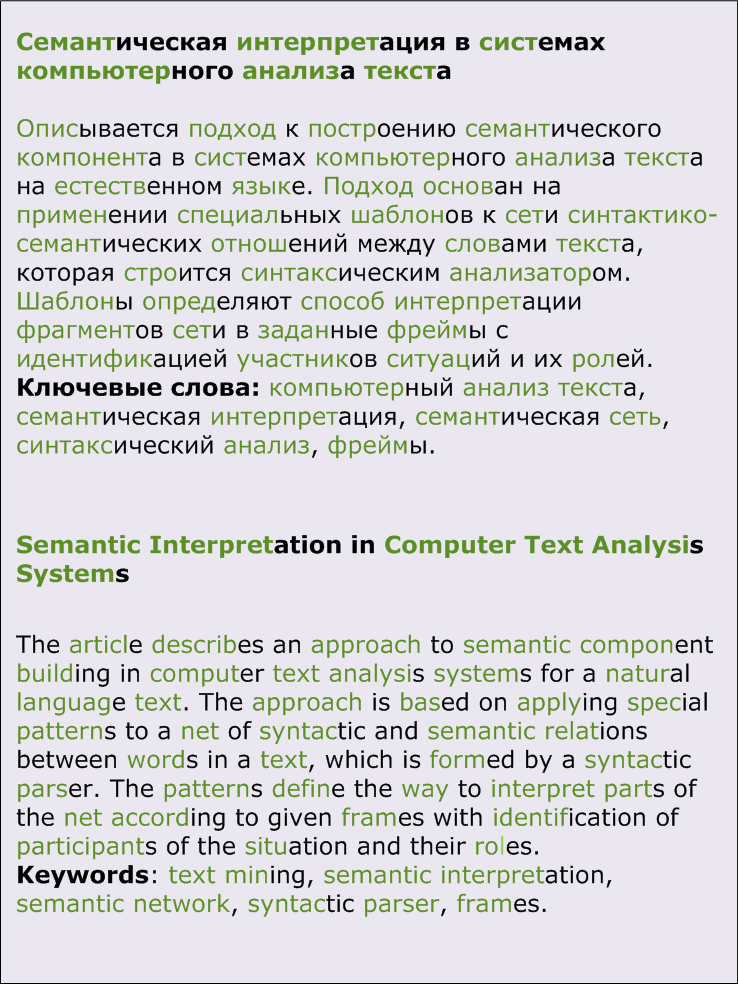 НИУ "МЭИ", Каф. УИТ, 2018-2021
18
Как использовать структуру документа? (2)
Подход №1. Использовать разные способы выявления информативных терминов для разных частей документа



Подход №2. Использовать специальные веса для терминов из разных частей документа
НИУ "МЭИ", Каф. УИТ, 2018-2021
19
Подход №1
Использовать разные способы выявления информативных терминов для разных частей документа
Основная проблема – выбор методов,  которыми будут оцениваться термины из разных частей документов. 

Решение:
1. Анализ встречаемости низко-, средне- и высокочастотных терминов в различных разделах БО с целью выбора таких методов, которые предпочитают отбирать в профиль и присваивать более высокие веса той категории терминов, которая наиболее часто появляется в разделе.
2. Полный перебор всех возможных вариантов путем комбинирования разных профилей.
НИУ "МЭИ", Каф. УИТ, 2018-2021
20
Подход №2
Использовать специальные веса для терминов из разных частей документа
Веса             будем настраивать по методу Фишберна*.
В качестве                         будем использовать наиболее точный профиль.
*веса Фишберна - это рациональные дроби, в знаменателе которых стоит сумма арифметической прогрессии N первых членов натурального ряда с шагом 1, а в числителе - убывающие на 1 элементы натурального ряда от N до 1 (например, 3/6, 2/6, 1/6 в сумме дают единицу)
НИУ "МЭИ", Каф. УИТ, 2018-2021
21
Сравнение методов на разных типах выборок
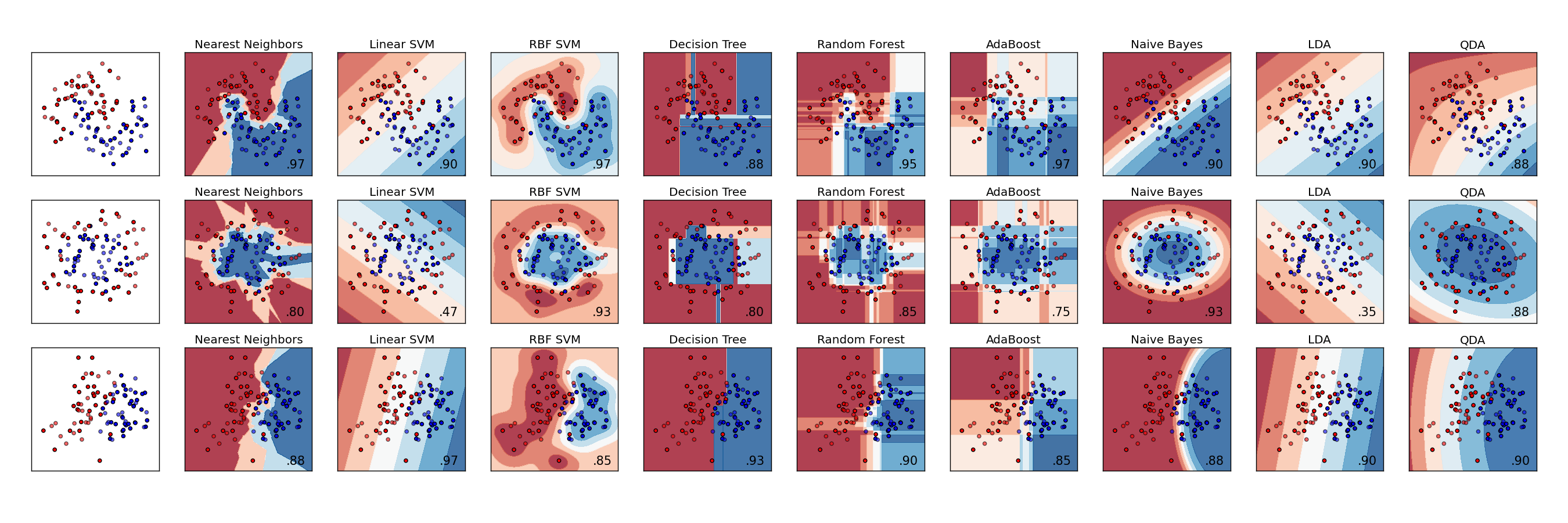 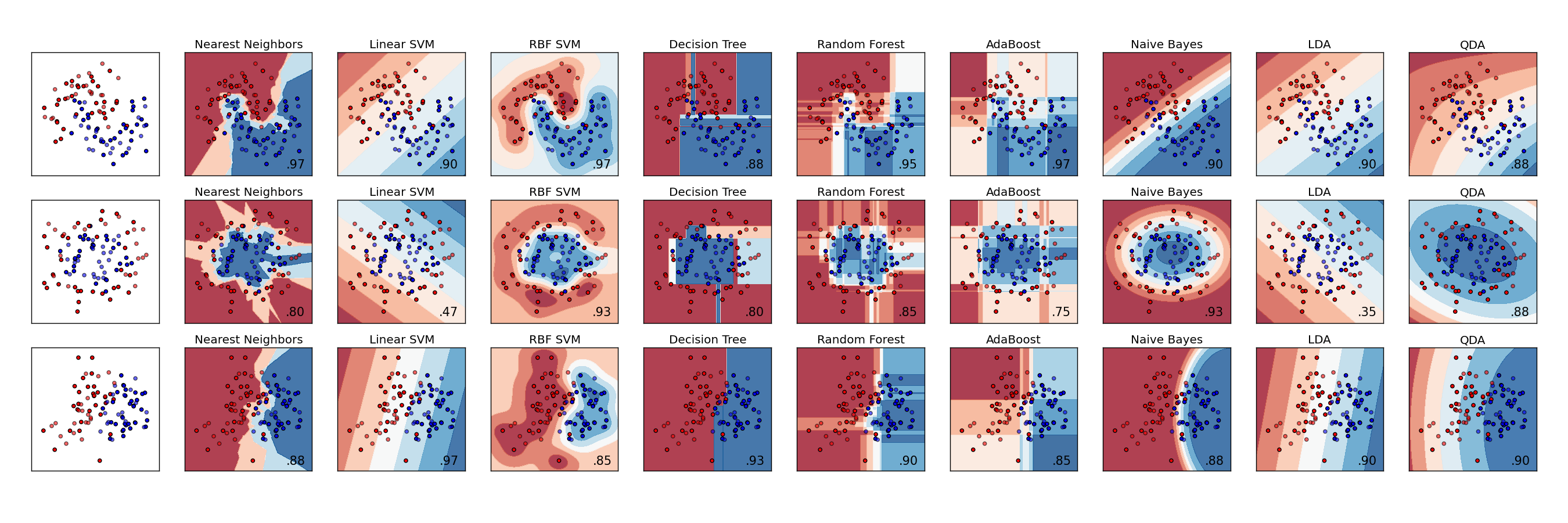 НИУ "МЭИ", Каф. УИТ, 2018-2021
22